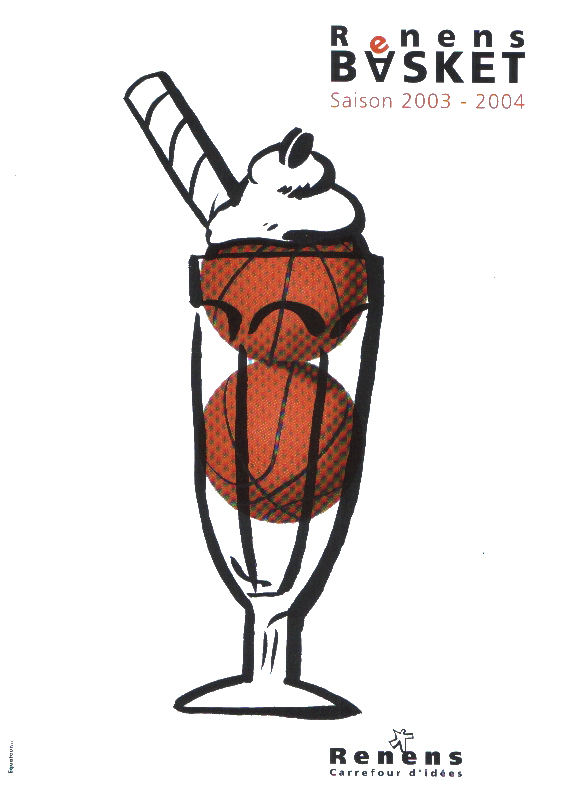 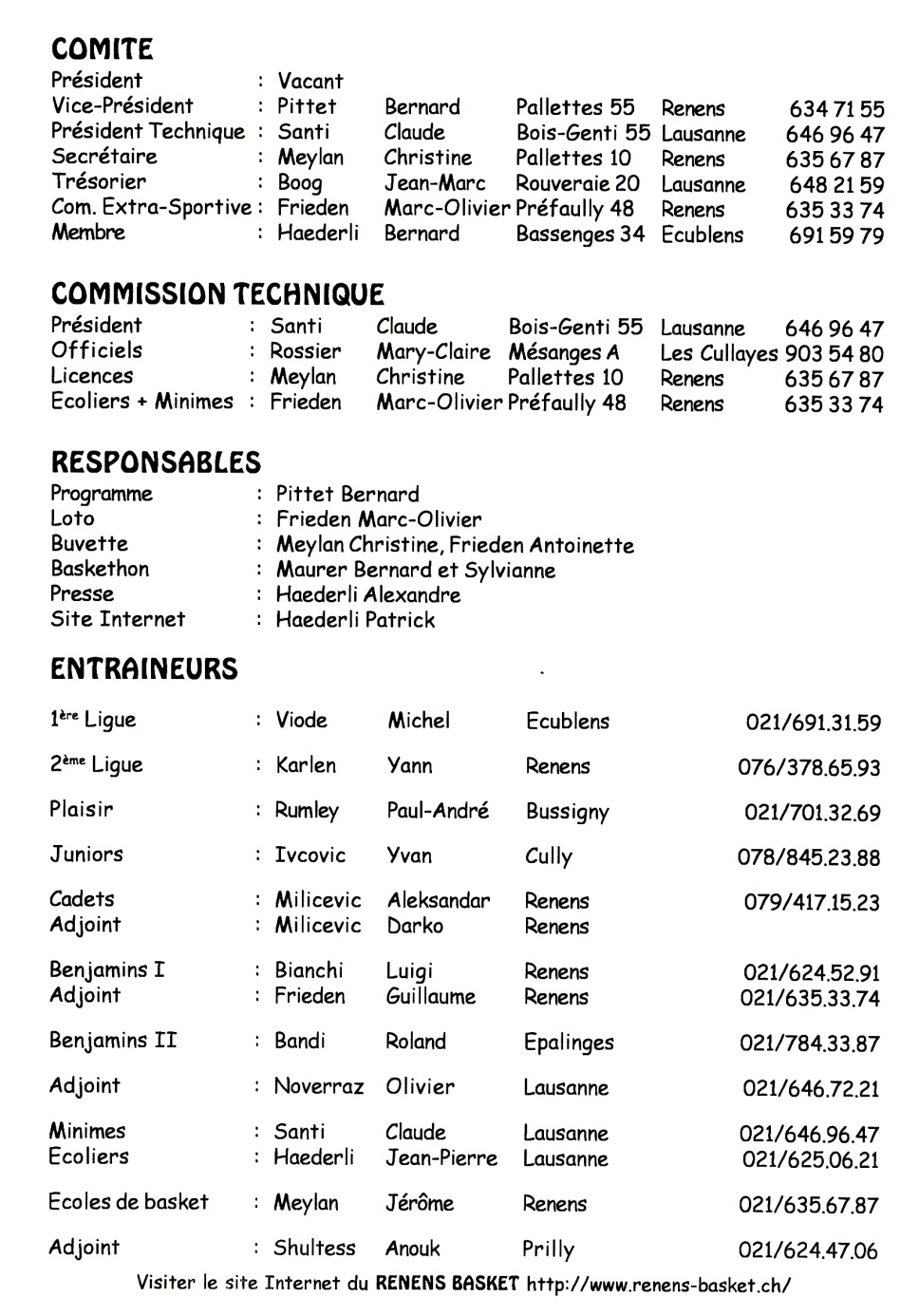 01.03.2020
1
2003
2004
Ecole de Basket
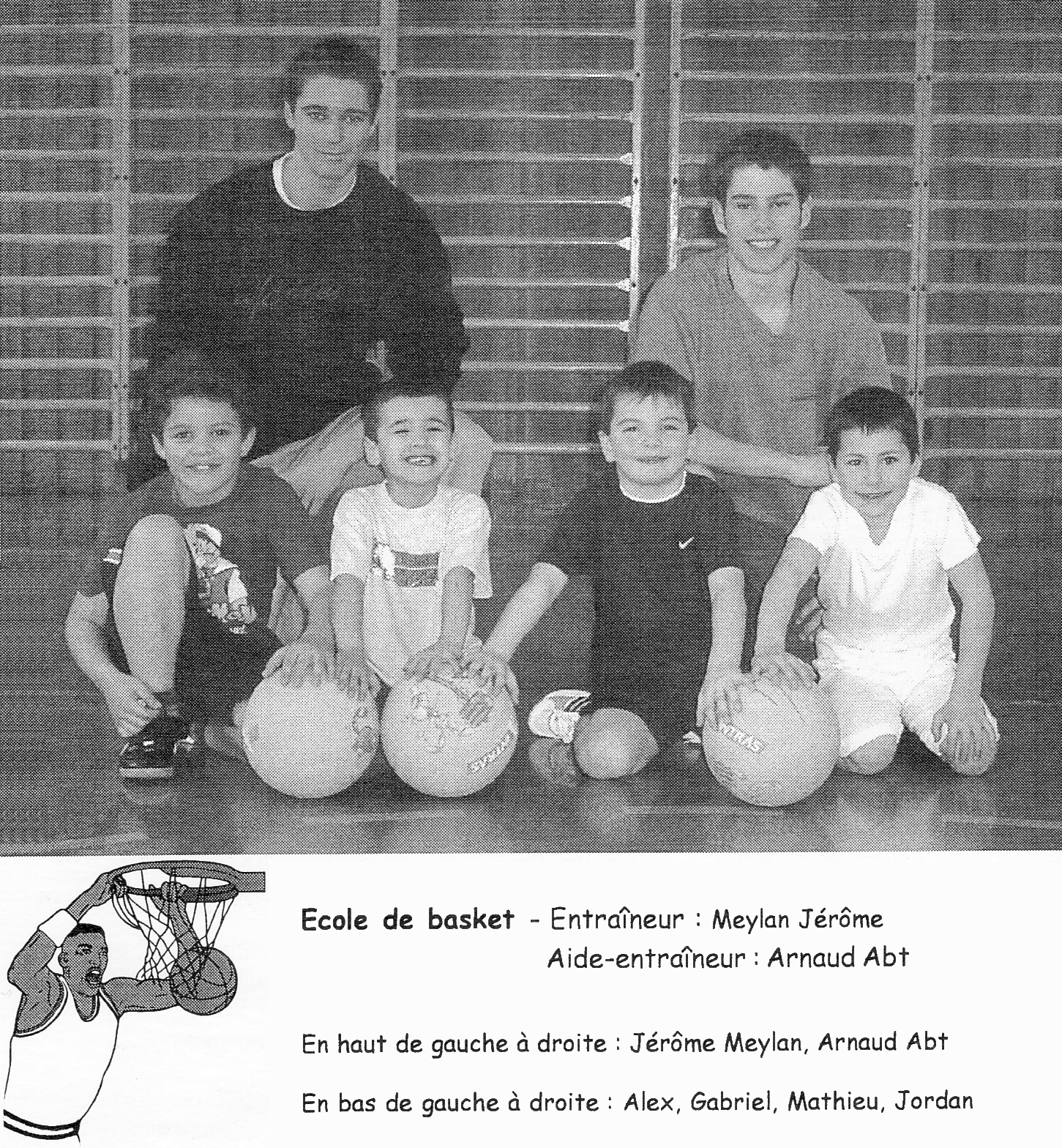 01.03.2020
2
2003
2004
Ecoliers
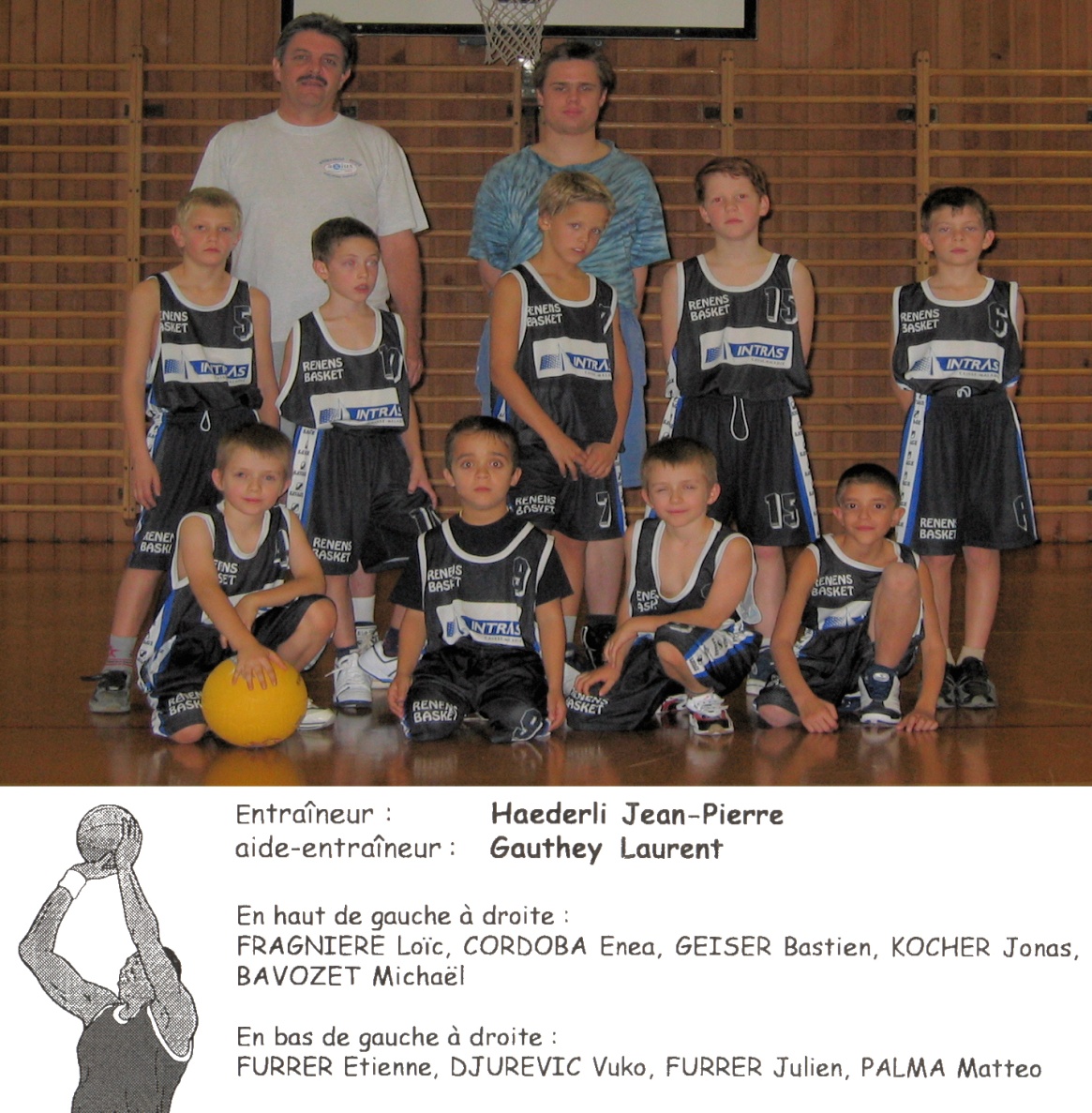 01.03.2020
3
2003
2004
Minimes
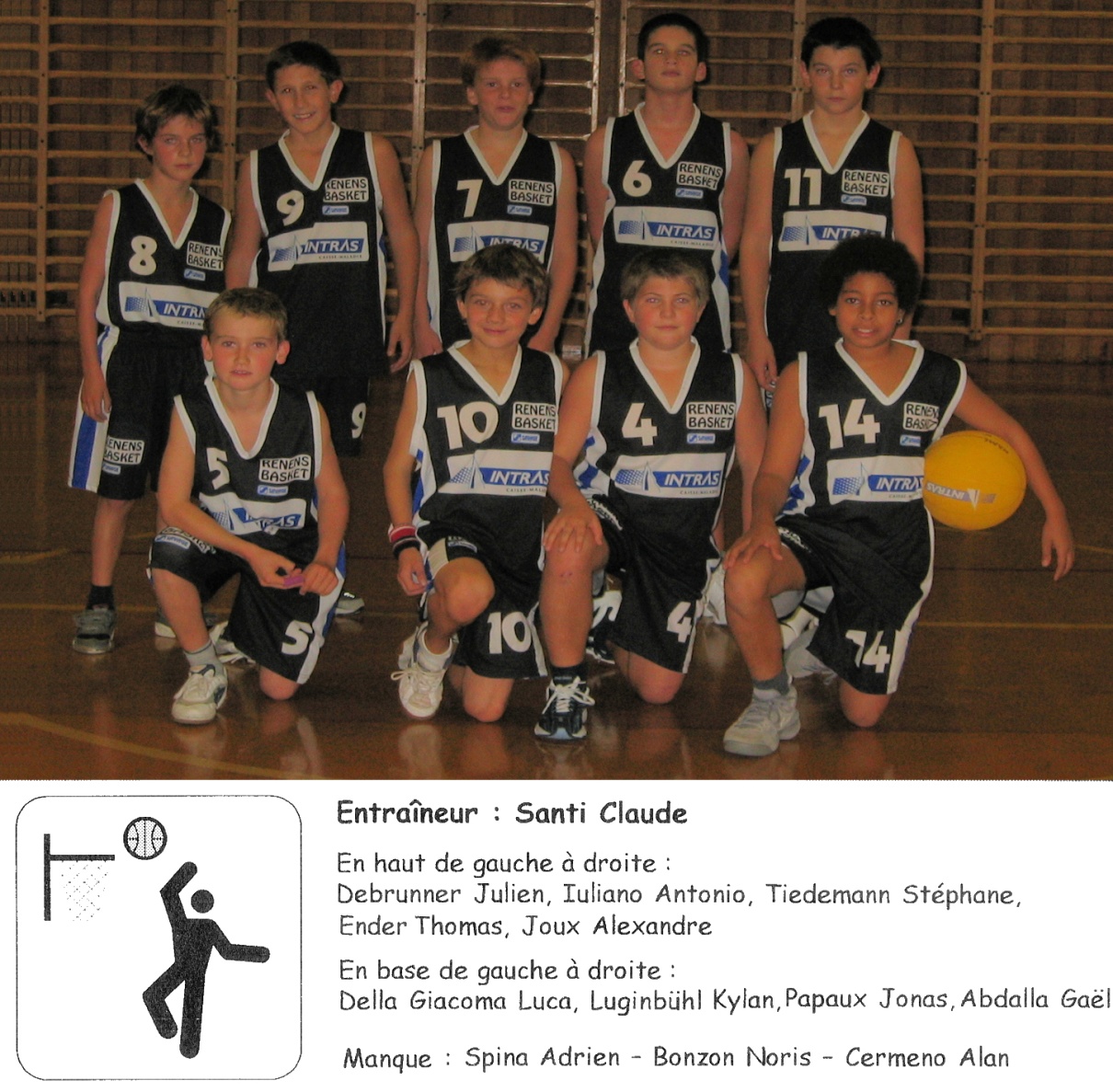 01.03.2020
4
2003
2004
Minimes
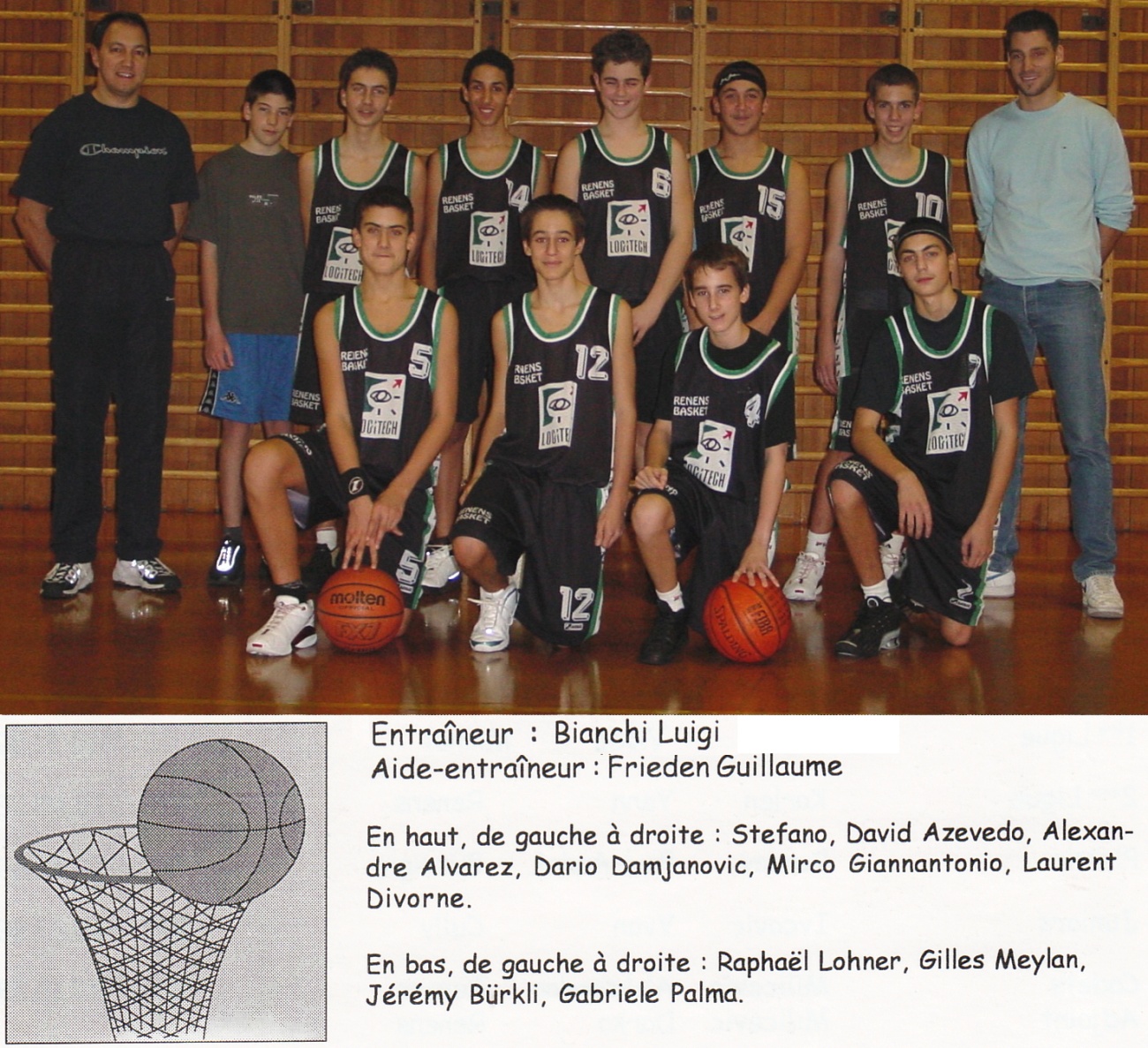 01.03.2020
5
2003
2004
Benjamins 1
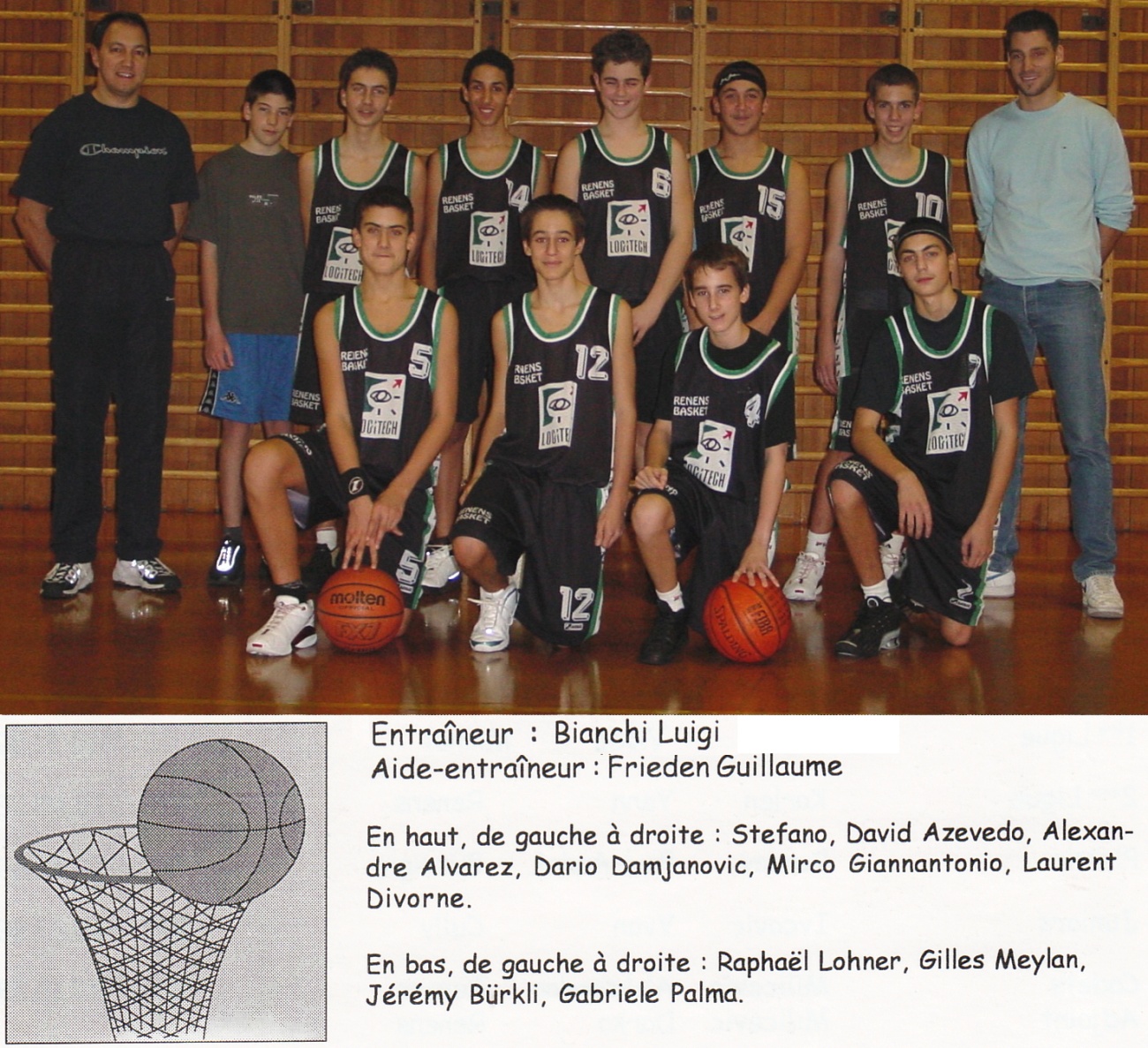 01.03.2020
6
2003
2004
Benjamins 2
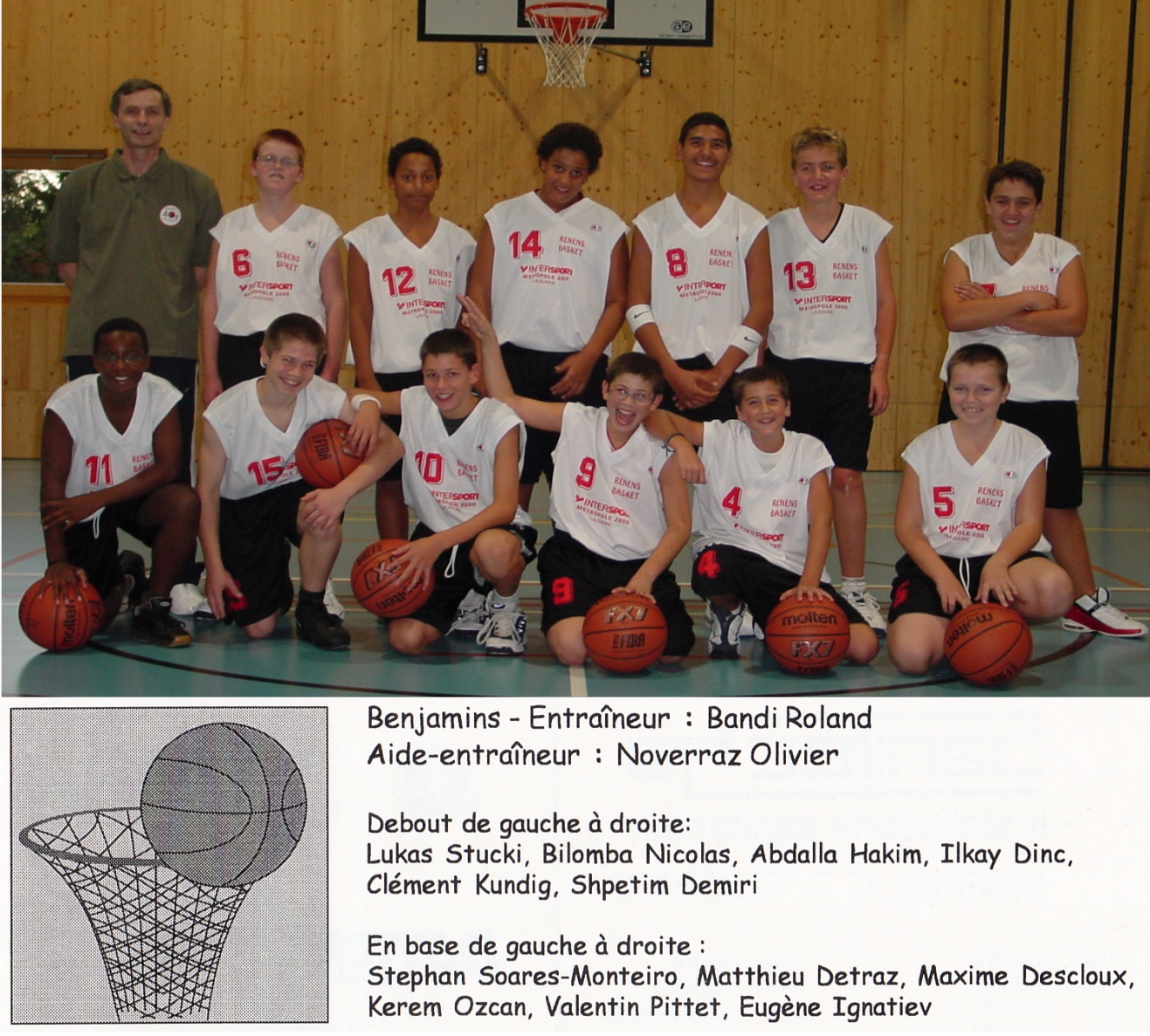 01.03.2020
7
2003
2004
Cadets
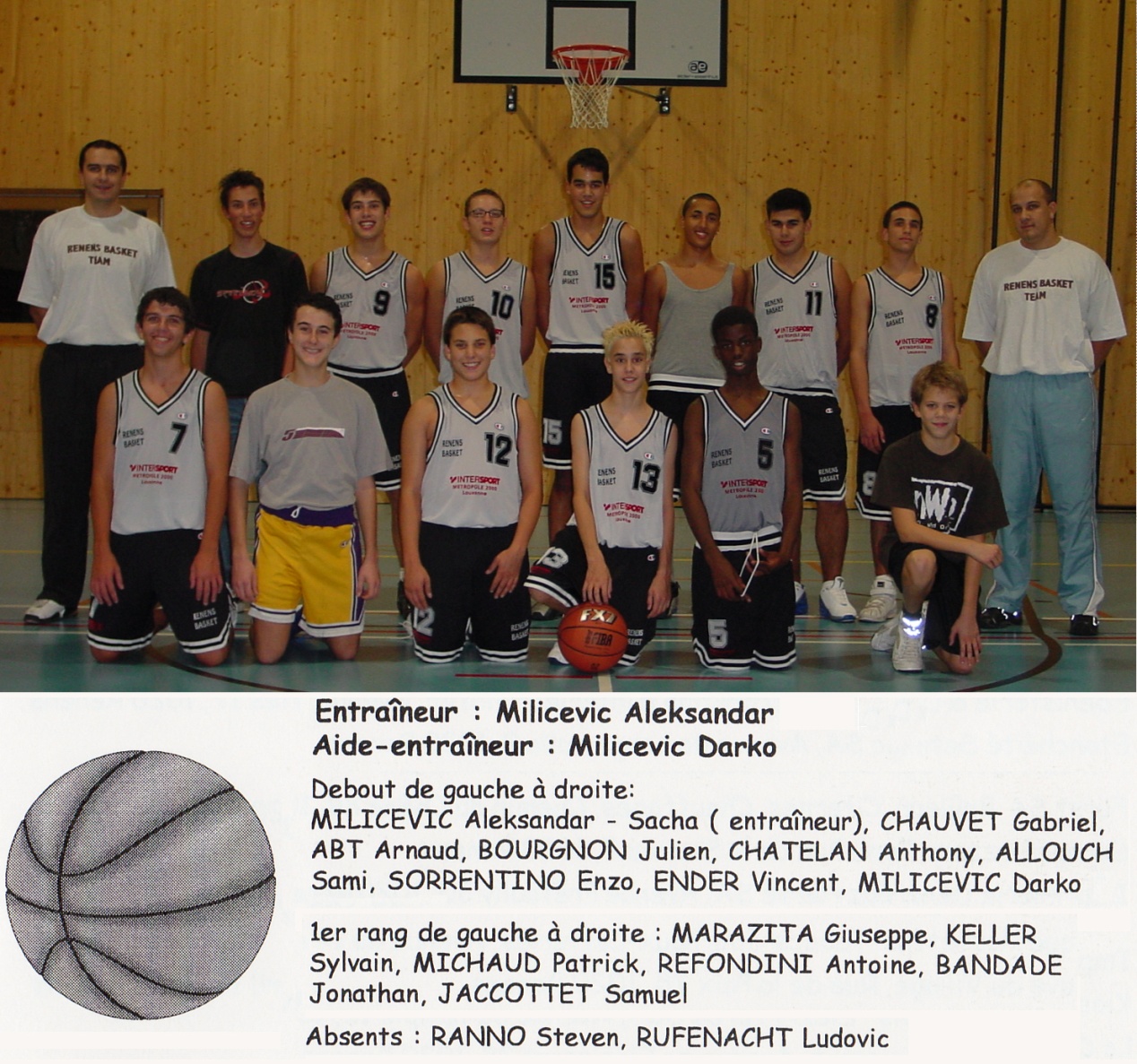 01.03.2020
8
2003
2004
Juniors
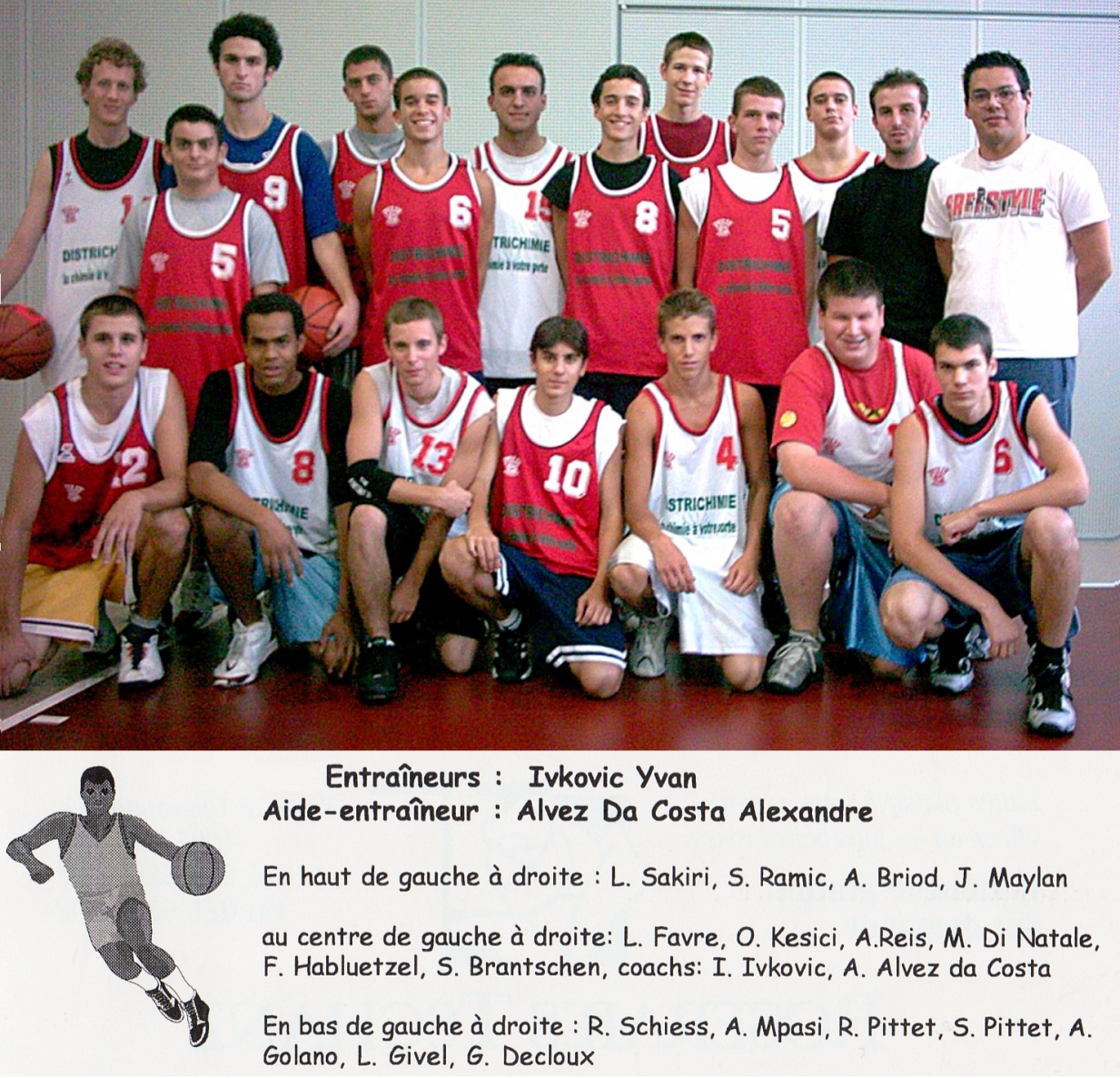 01.03.2020
9
2003
2004
Renens Plaisir
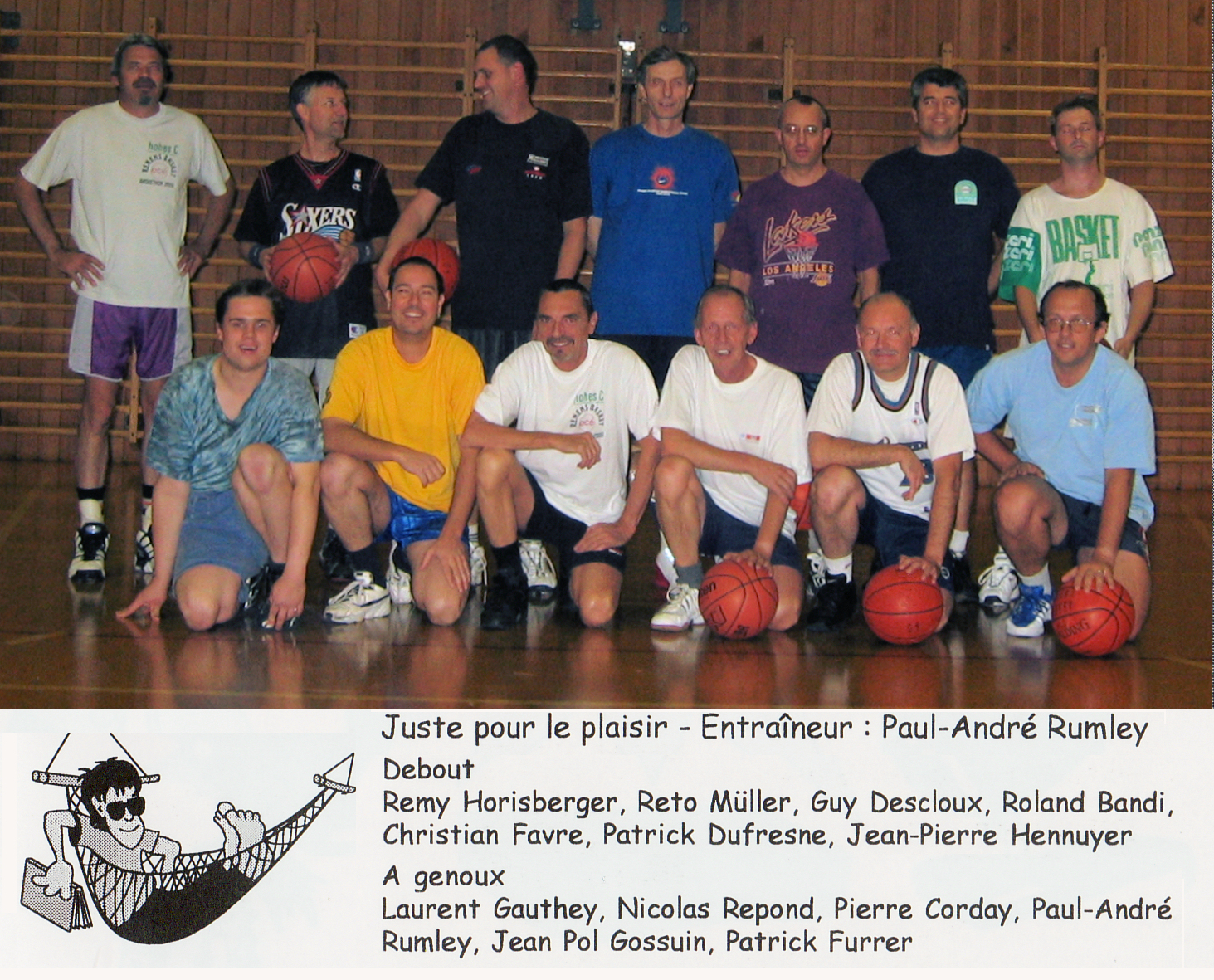 01.03.2020
10
2003
2004
Renens II 2èmeLigue
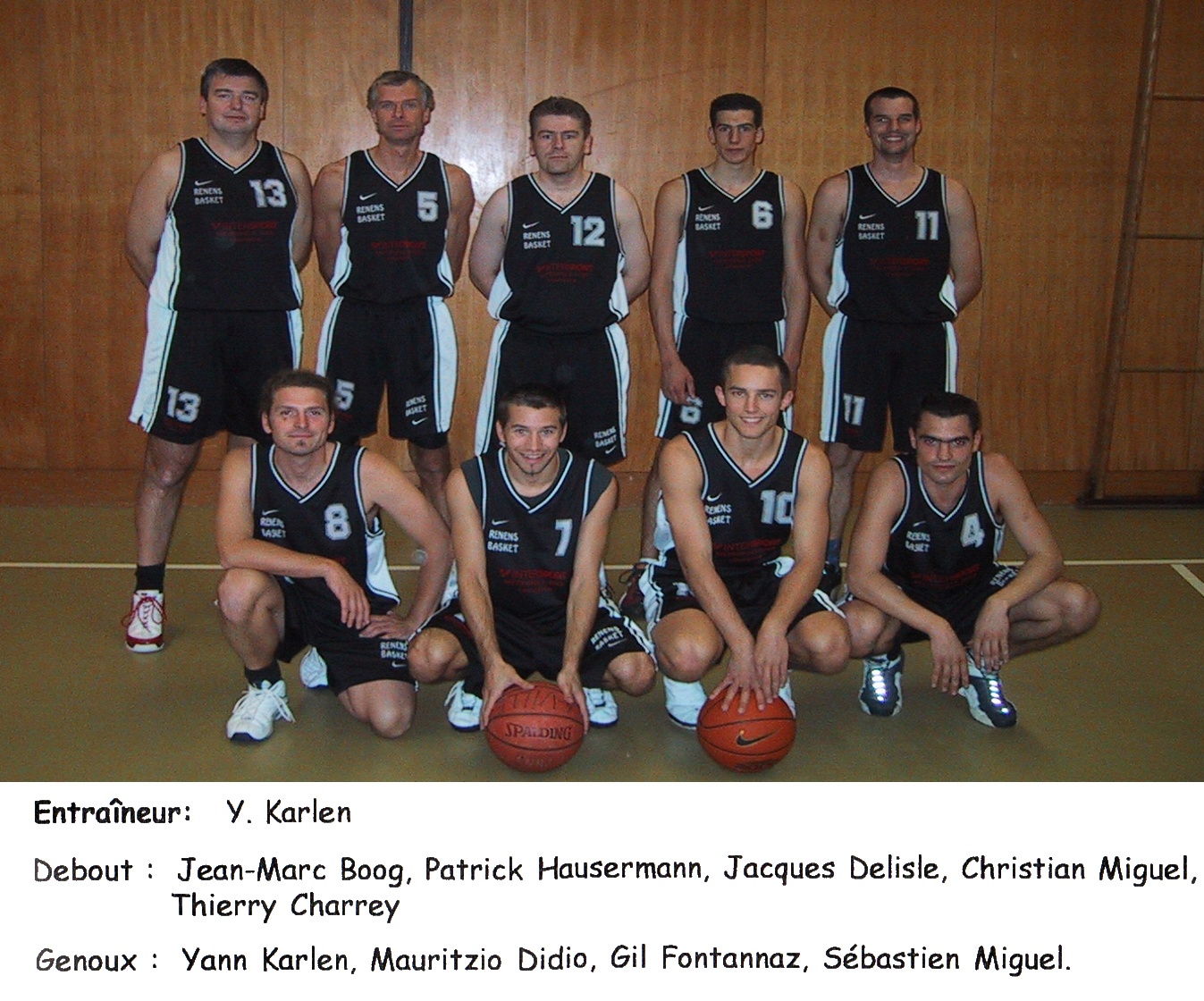 01.03.2020
11
2003
2004
Renens I 1 LNM
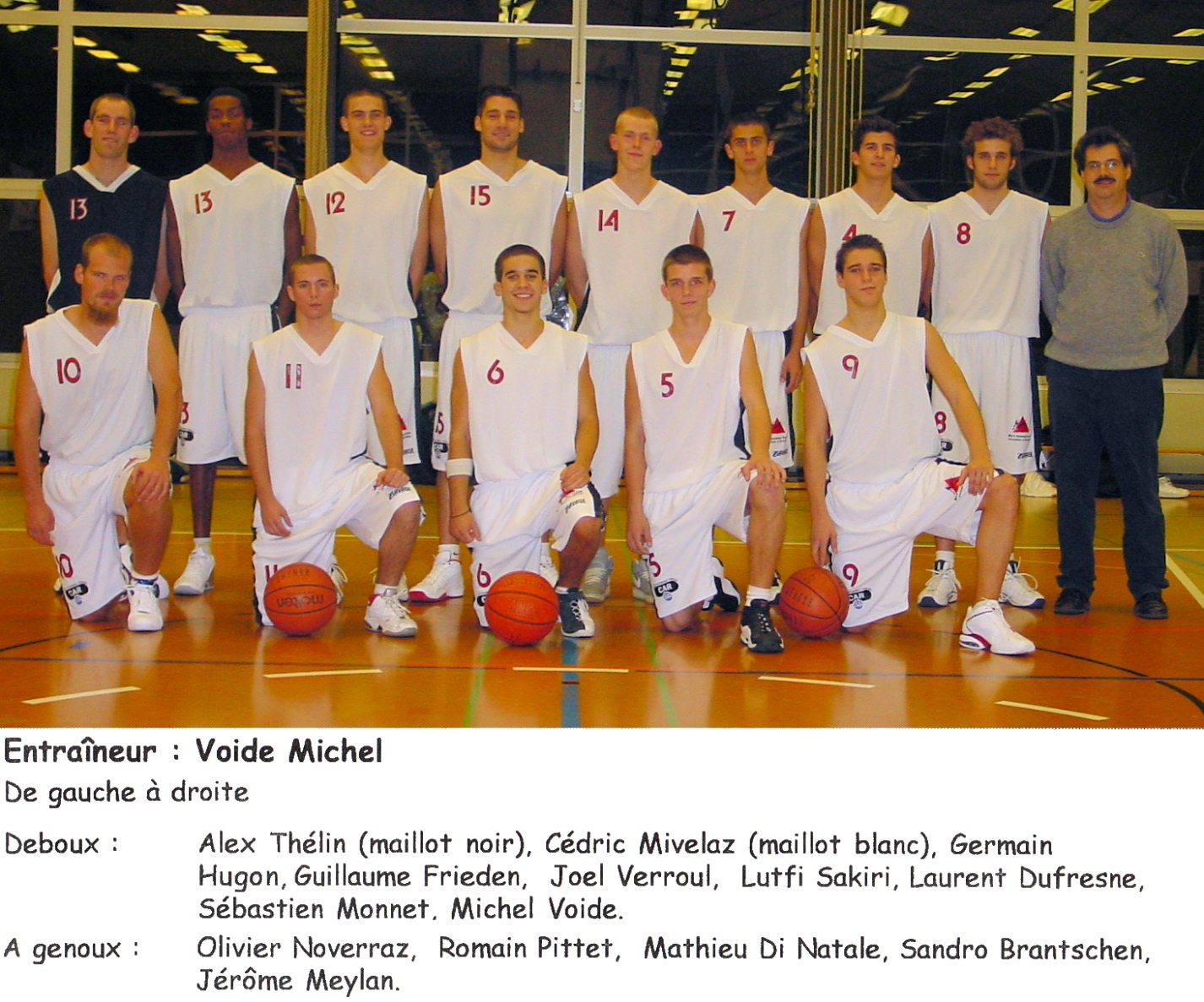 01.03.2020
12